Random Sampling usingRANDOM
Random Sampling using RANDOM
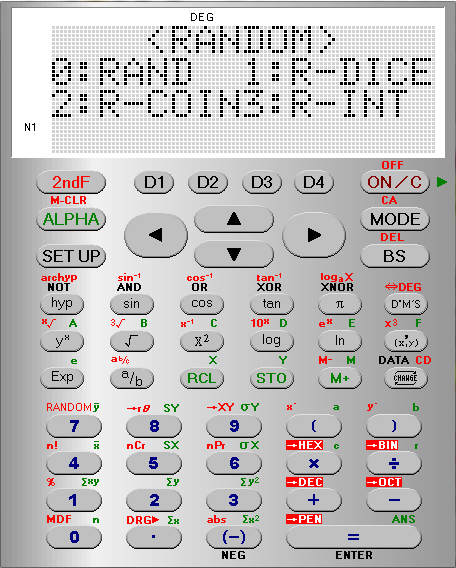 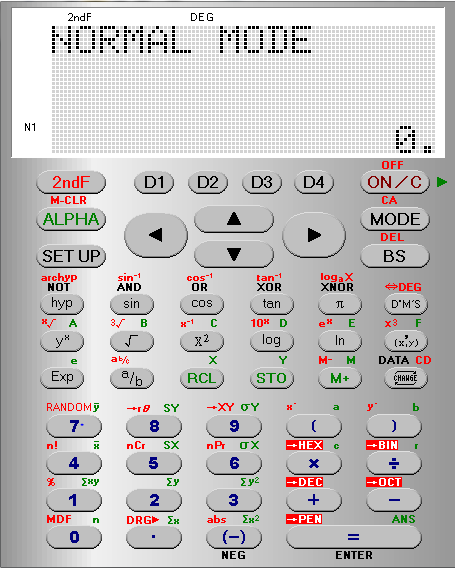 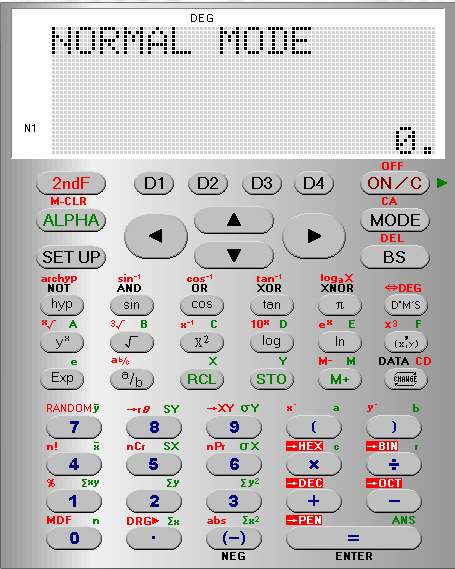 Random: Generates a pseudo random number to 3 decimal places that is less than 1.
	i.e. it generates a random number in the range [0, 1]
RANDOM
 is in Red
Random Sampling using RANDOM
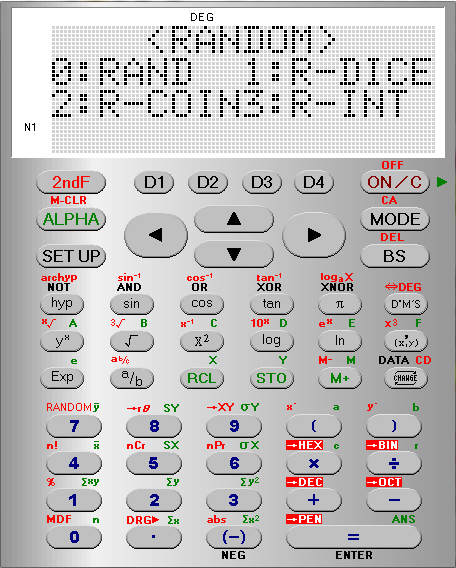 We want to choose a RANDom number [0,1]

R – DICE 	[1,6]
R-COINS  [1,2]
R-INT       [0,99]
Random Sampling using RANDOM
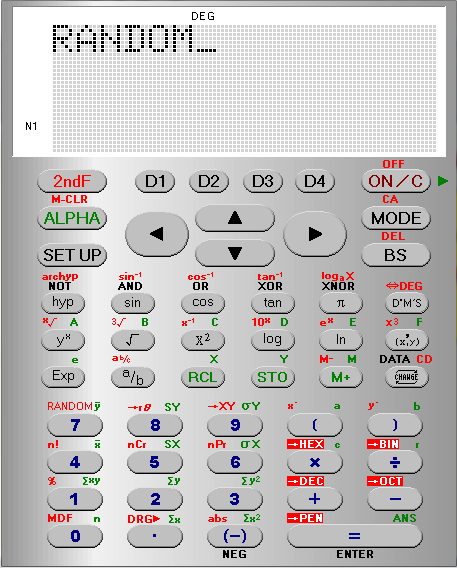 To keep generating a random 3 digit number between 
[0,1]
 we repeatedly press
 =
Random Sampling using RANDOM
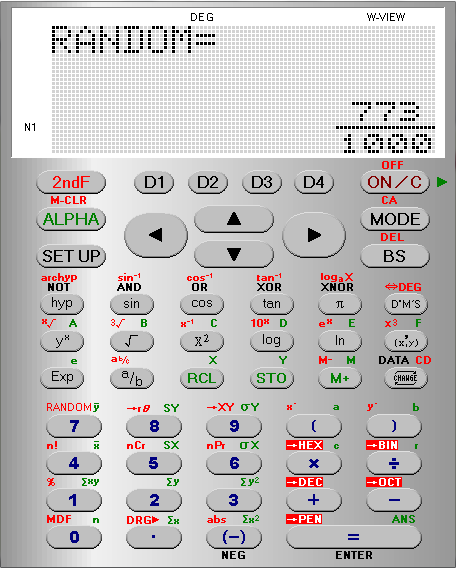 Random Sampling using RANDOM
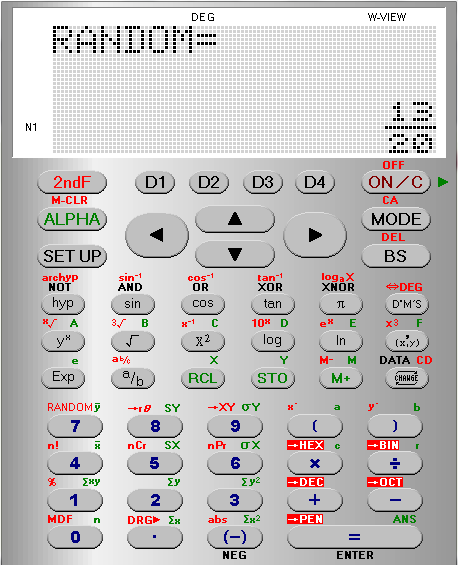 The calculator automatically displays in
 W View

 If we are generating lots of numbers this may become annoying.

We need to SET UP the EDITOR into Linear Display
 (as a single line …Decimals)
Random Sampling using RANDOM
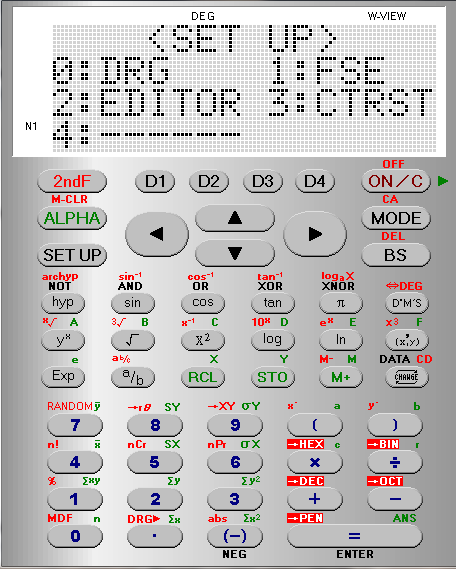 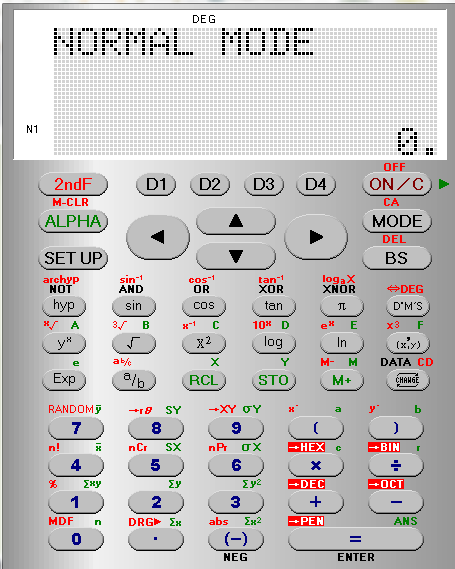 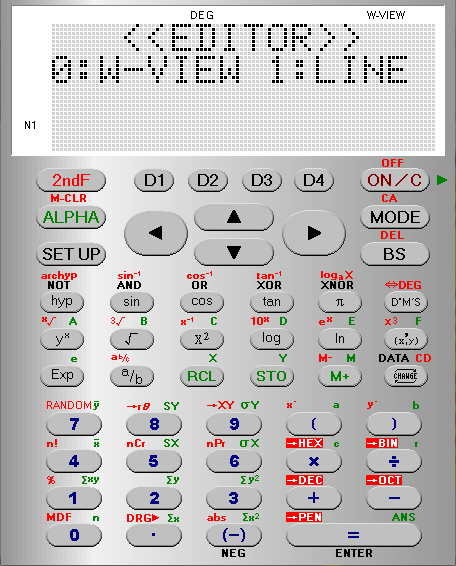 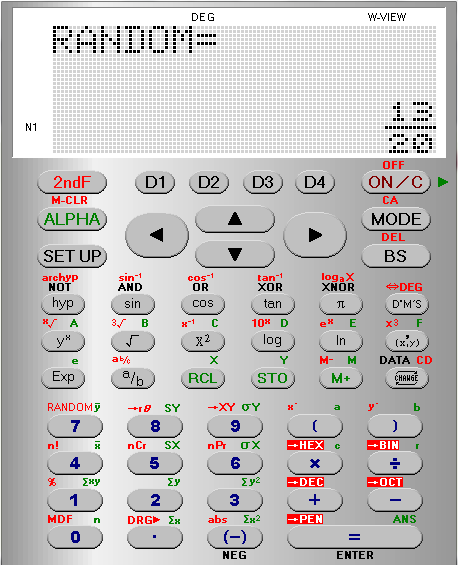 The calculator automatically displays in 
W View

 If we are generating lots of numbers this may become annoying.

We need to 
SET UP the EDITOR into LINEar Display
 (as a single line …Decimals)
Random Sampling using RANDOM
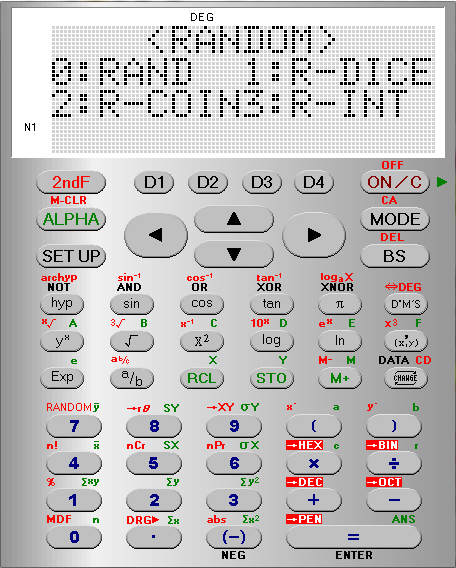 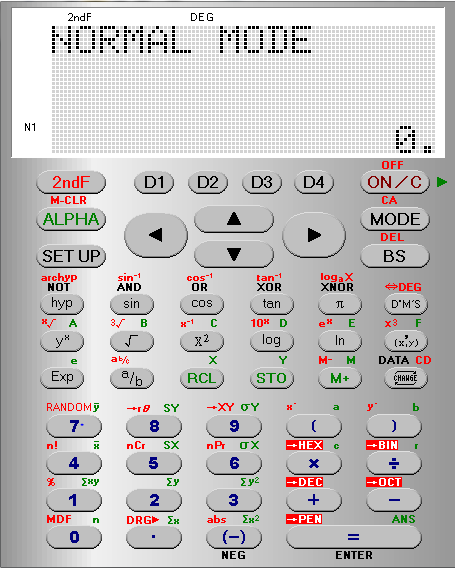 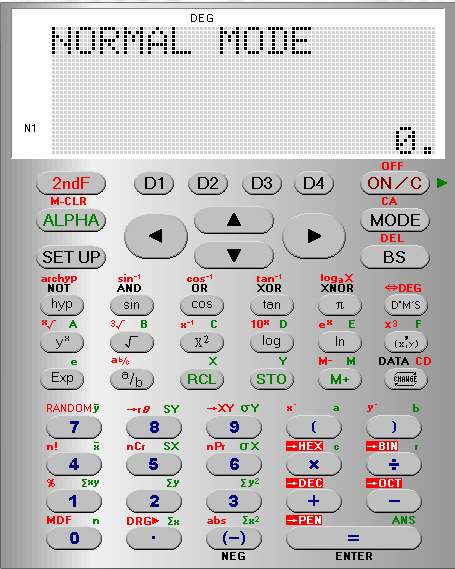 We need to generate a RANDOM number again RANDOM
 is in Red
Random Sampling using RANDOM
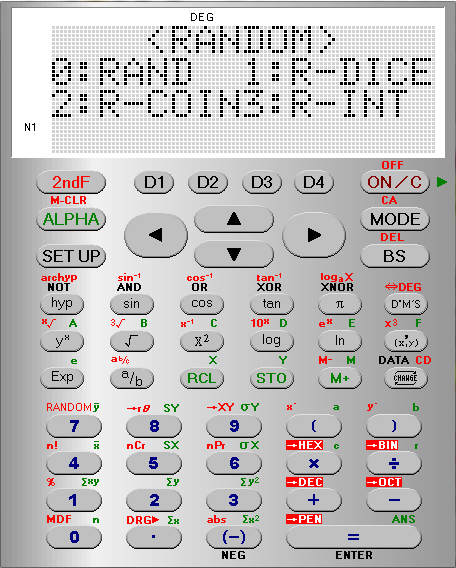 We want to choose a RANDom number
Random Sampling using RANDOM
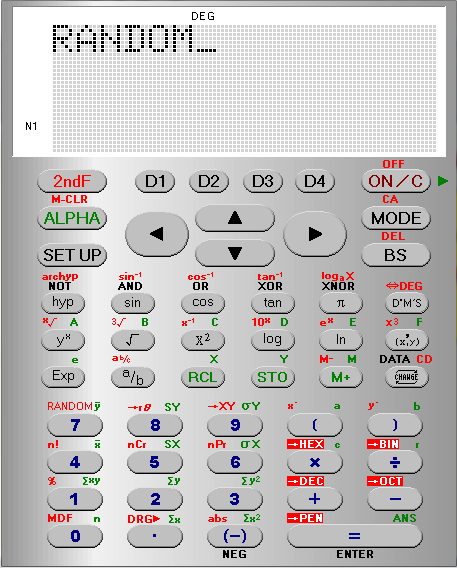 To keep generating a random 3 digit number between 
[0,1]
 we repeatedly press
 =
Random Sampling using RANDOM
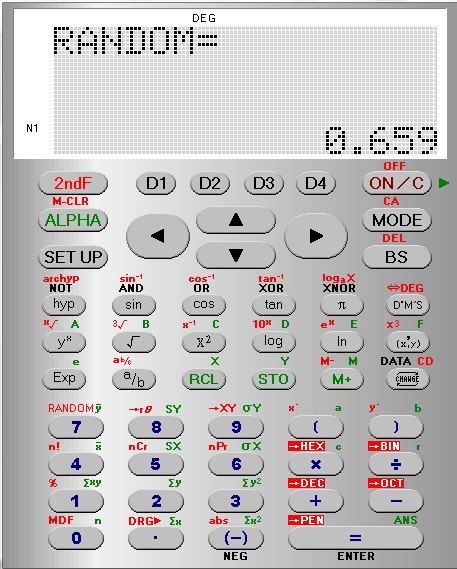 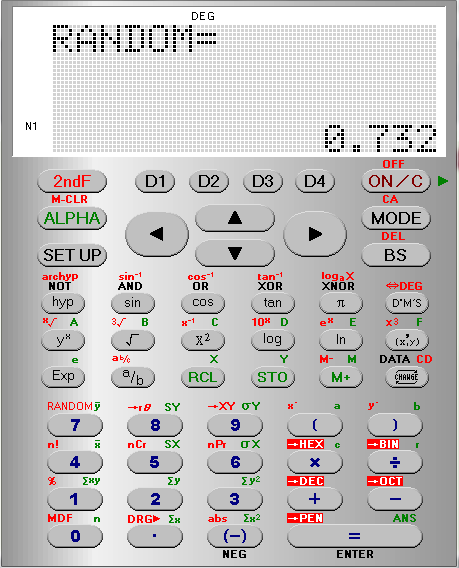 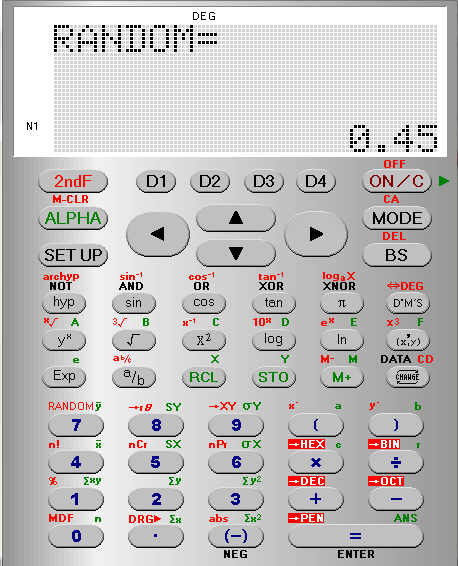 Random Sampling using RANDOM
 for an interval [1,200]
If we multiply the randomly generated number by 199 then

	199 x [0, 1] = [0, 199]

To get it between 1 and 200 we must add 1

	199 x [0, 1] + 1 = [1, 200]

But we must first SET UP the calculator to Fix to 0 decimal place
Random Sampling using RANDOM for an interval [1,200]
But we must first SET UP the calculator to Fix to 0 decimal place
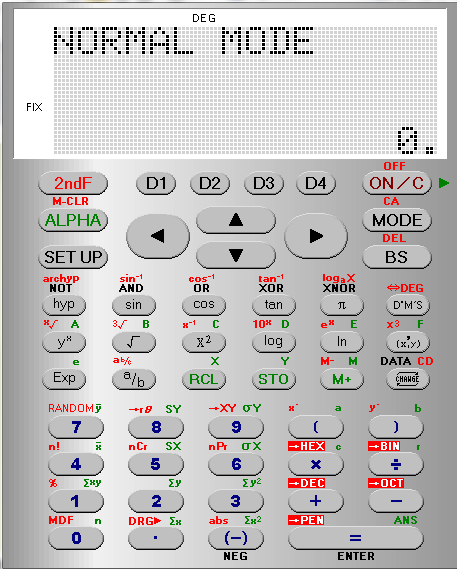 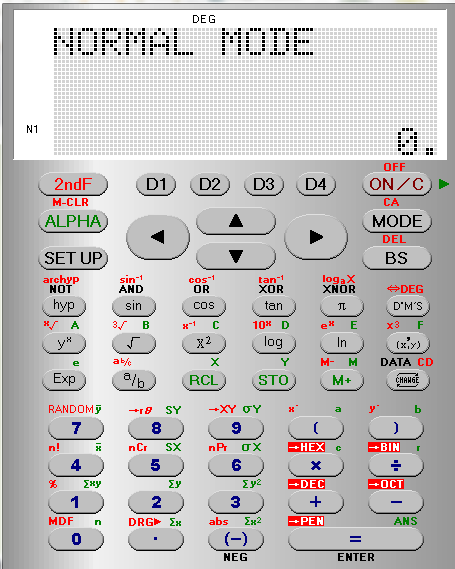 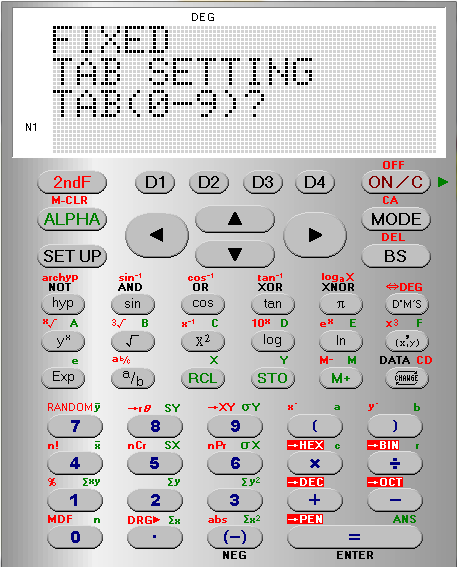 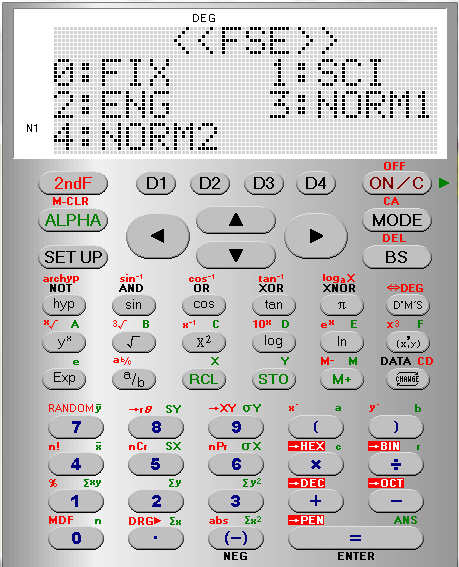 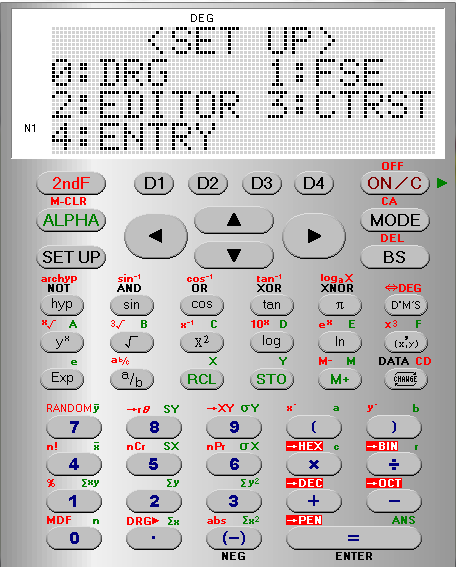 We want
 0
 decimal places
Random Sampling using RANDOM for an interval [1,200]
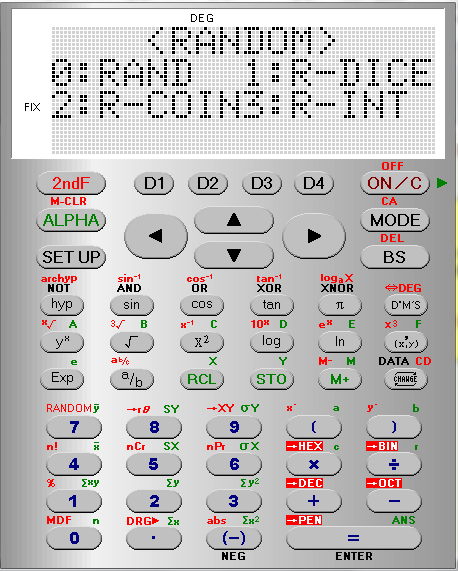 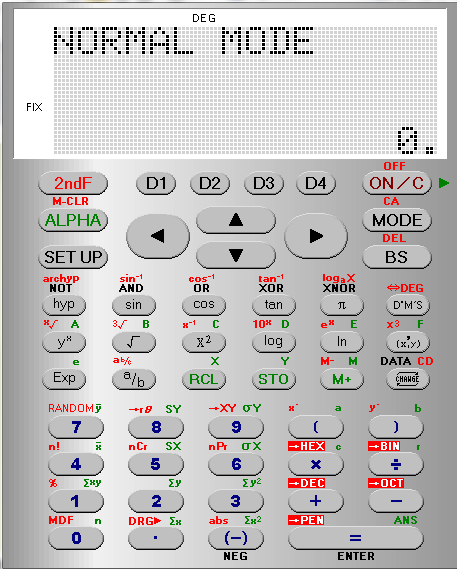 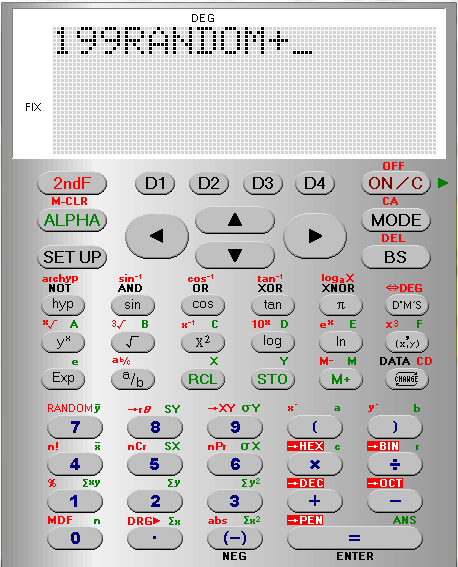 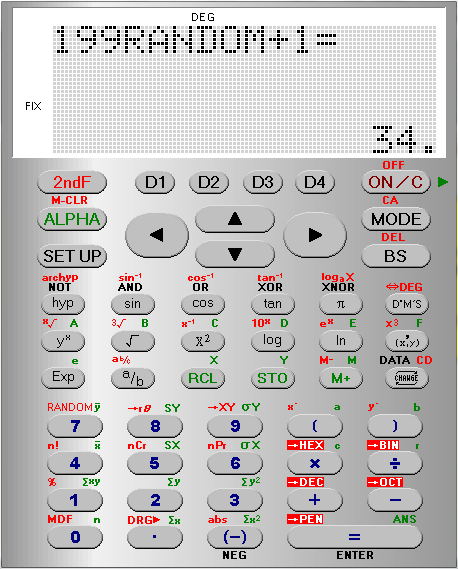 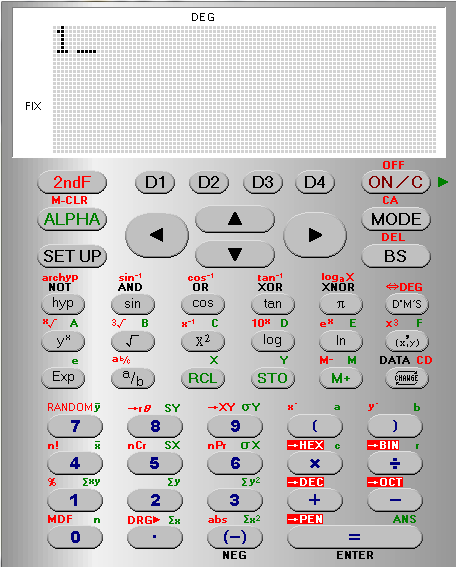 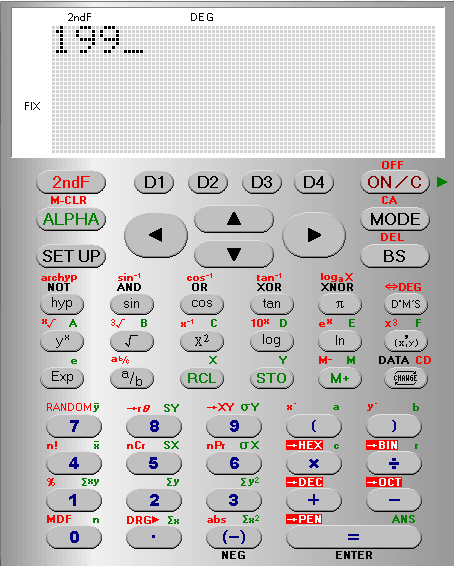 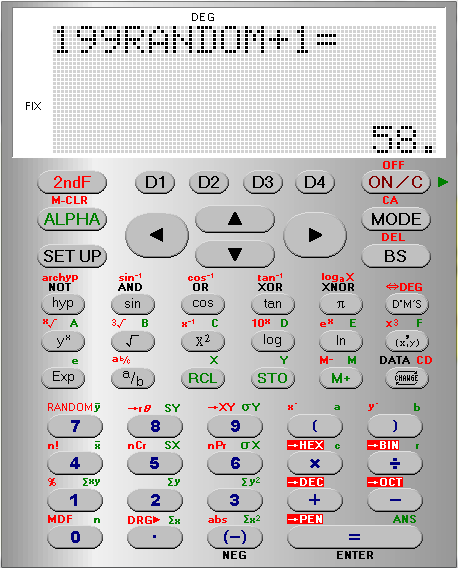 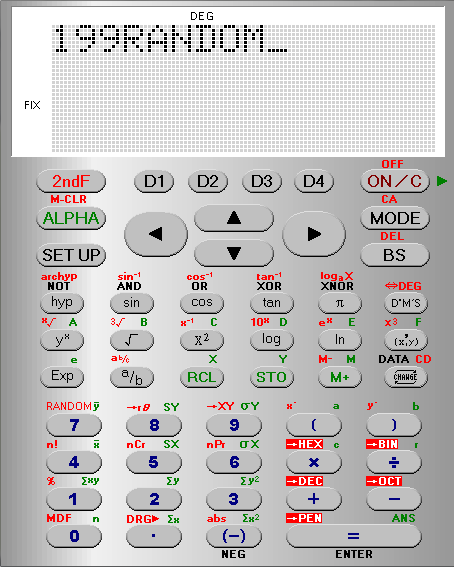 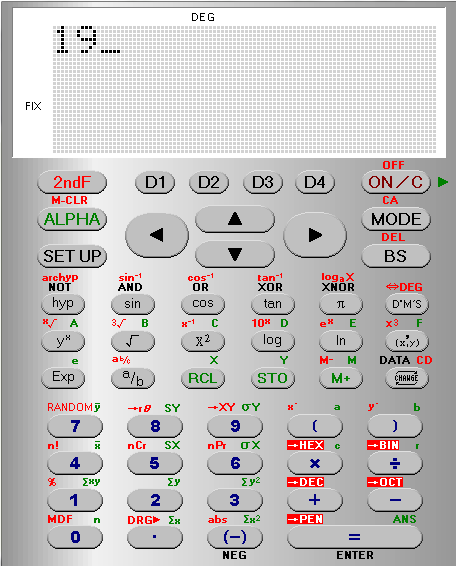 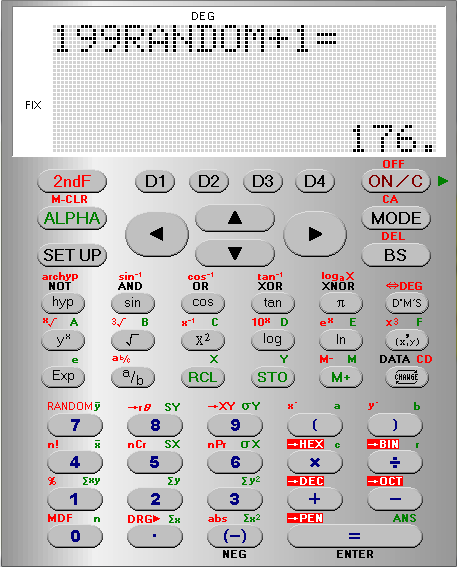 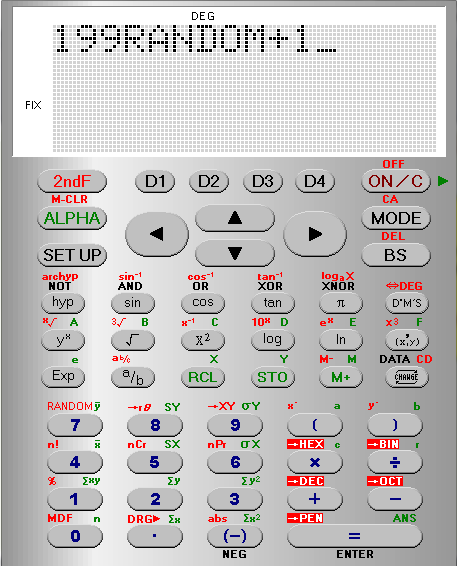 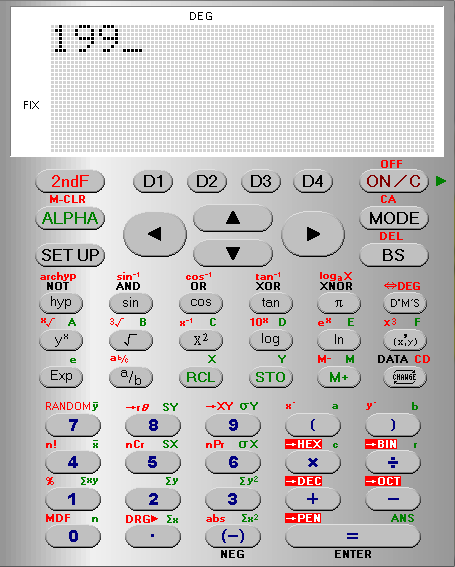 The calculator tells us it has been 
SET UP 
To
Fix
We now need to tell it what we want 

199 x [0, 1] + 1